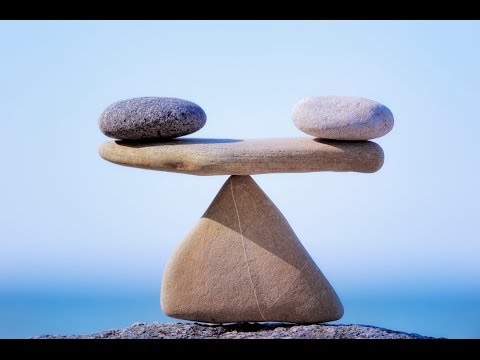 https://www.youtube.com/watch?v=5PIBMLvcAzc
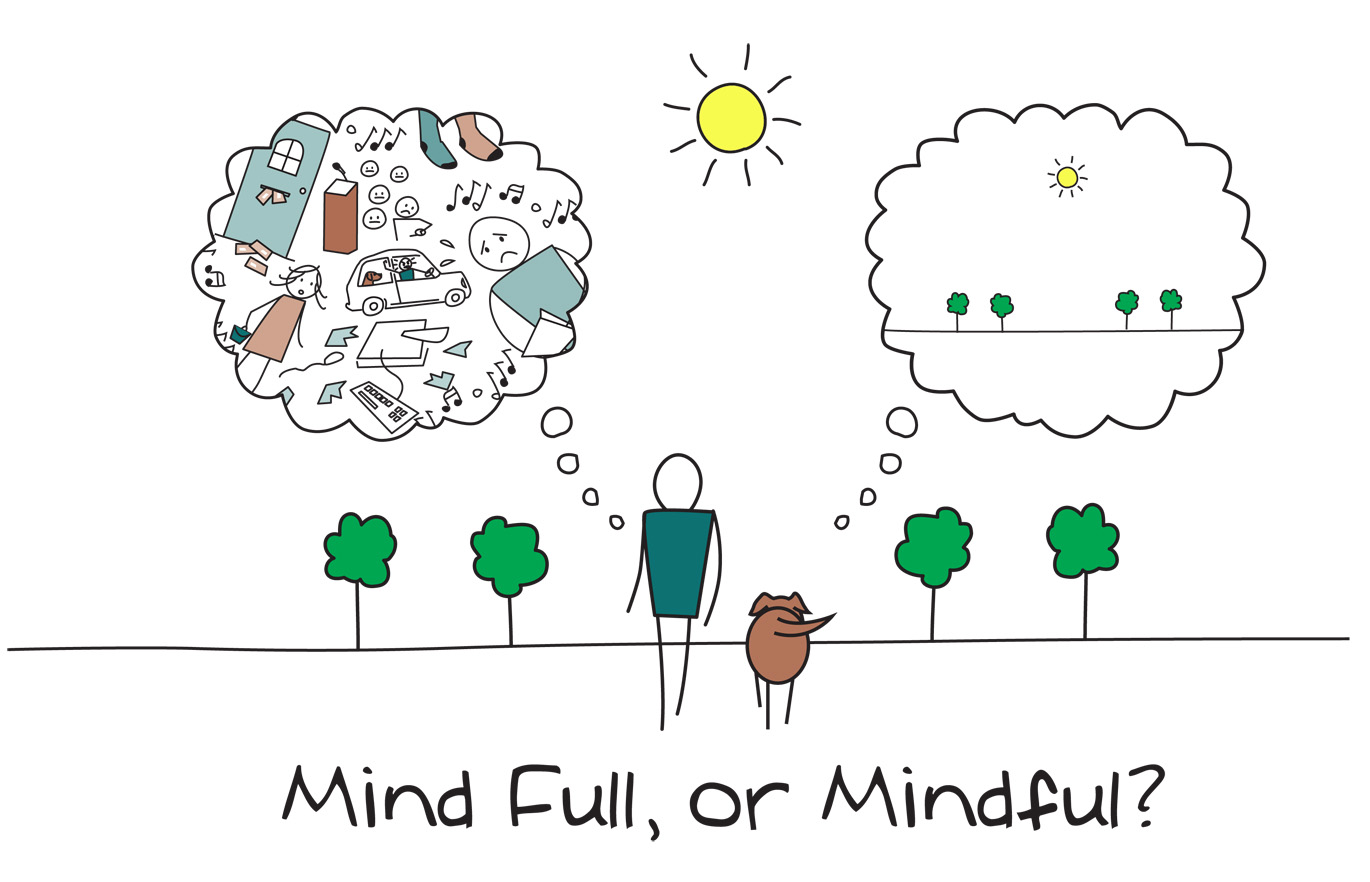 MISA London Symposium
“Creating Conditions for Excellence”
May 7, 2018
[Speaker Notes: Chime:  this is a singing bowl that signals to our central nervous system (our amygdala) that we are safe, cared for and that we are about to engage in a conversation about mindfulness and wellness.  Most of all it signals to our brains that our stories matter.  Intros.]
Well-being in Ontario Schools
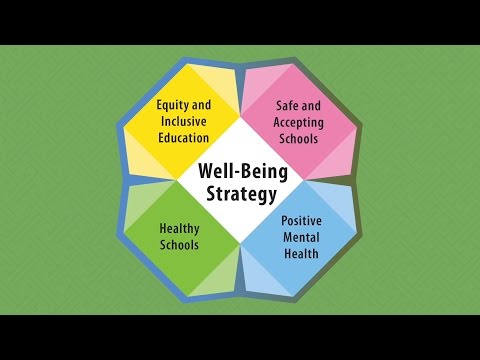 [Speaker Notes: Show video Ministry’s Wellness strategy]
Just as ripples spread out when a single pebble is dropped into water, the actions of individuals can have far-reaching effects. Dali Lama
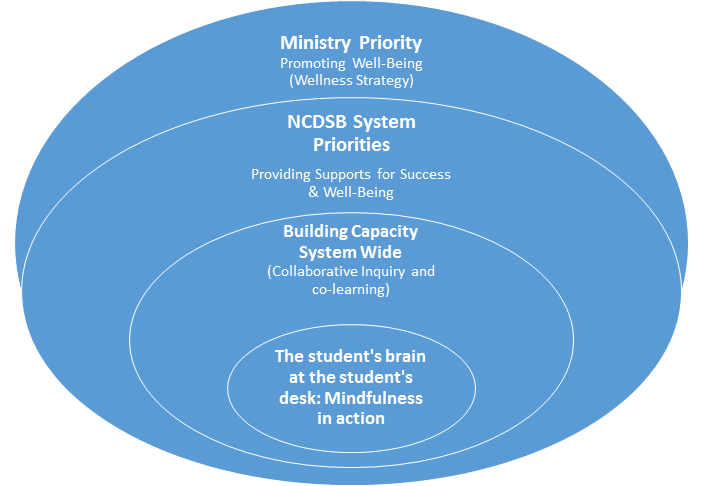 [Speaker Notes: Ah ha moment...started with Ministry  but then it became the child]
All our stories matter! Safe spaces for sharing!
Do not          judge!
Accept!
Listen!
Be kind!
Be loving!
Be present!
[Speaker Notes: Paying attention to th  th]
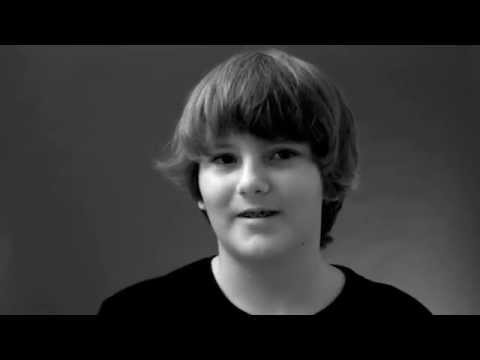 [Speaker Notes: Al]
Mindfulness: Just Breathe
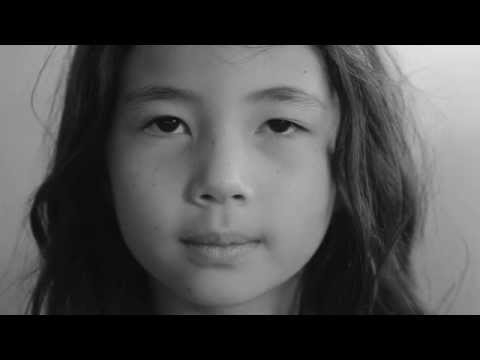 What’s happening in the child’s brain????
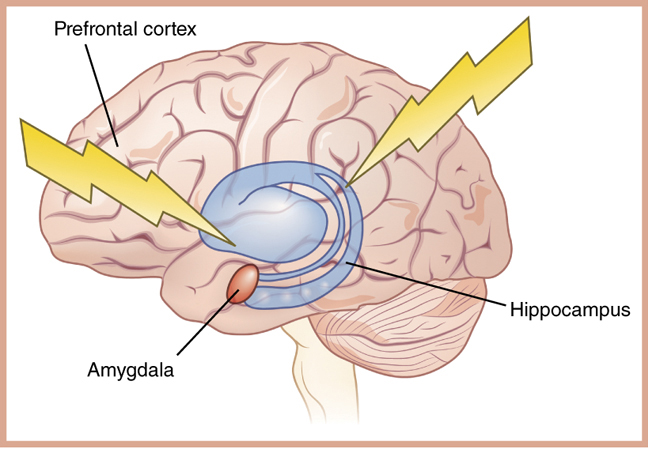 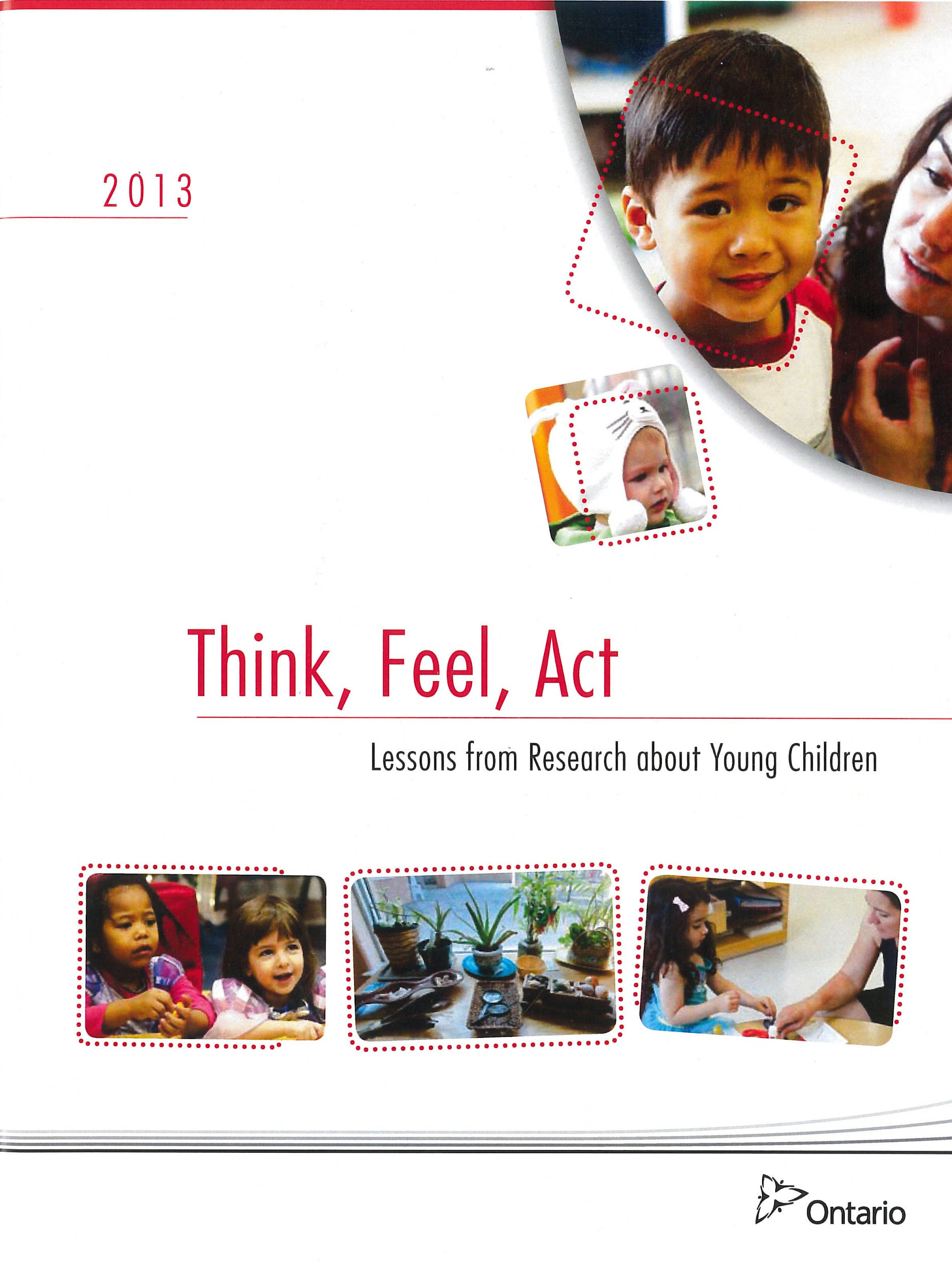 The Power of Positive Adult and Child Relationships: Connection is the Key
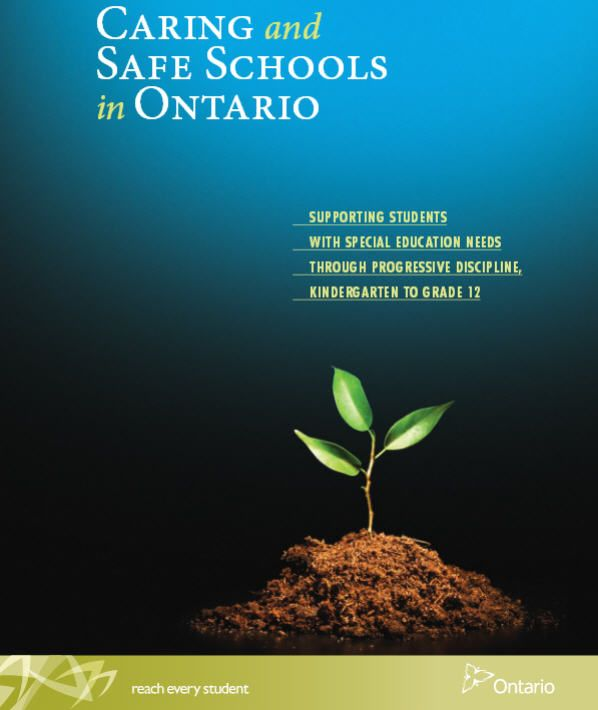 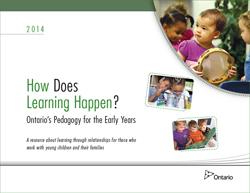 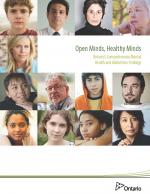 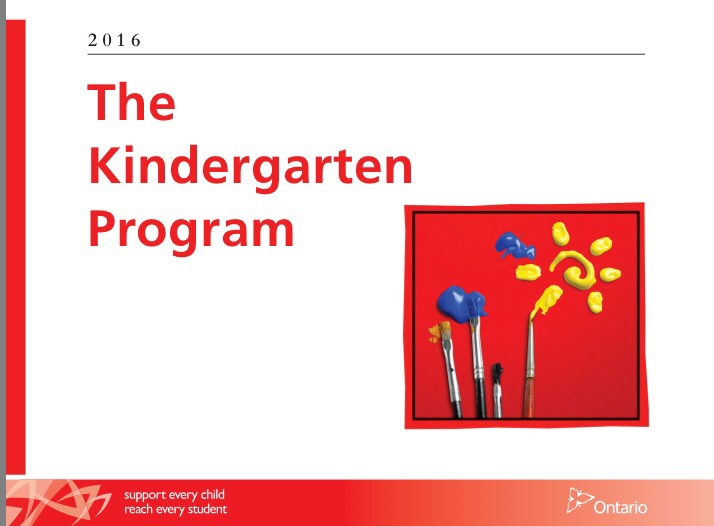 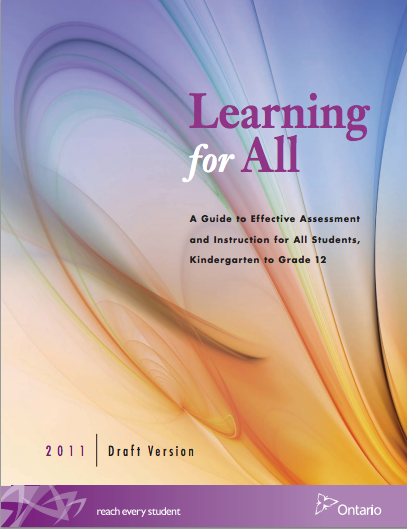 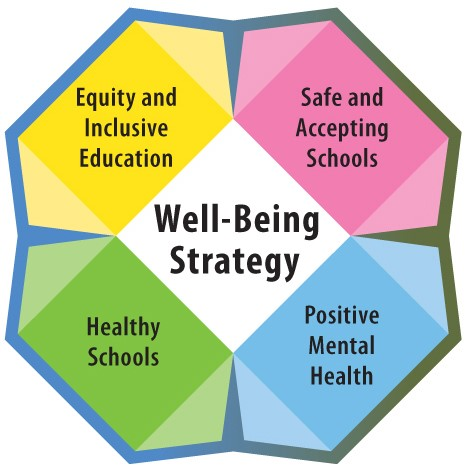 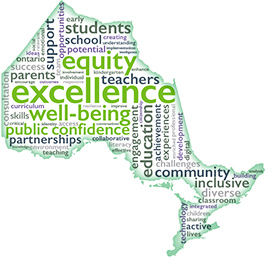 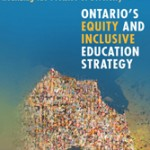 Rose and Al’s Definition
“The mental space or bridge between the amygdala and the prefrontal cortex that gives us the time to pause, reflect and acknowledge our feelings and the many strategies and supports that can respond to those feelings and bring us greater peace, dignity and hope”
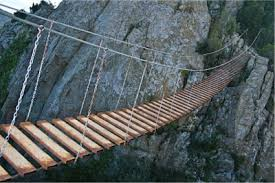 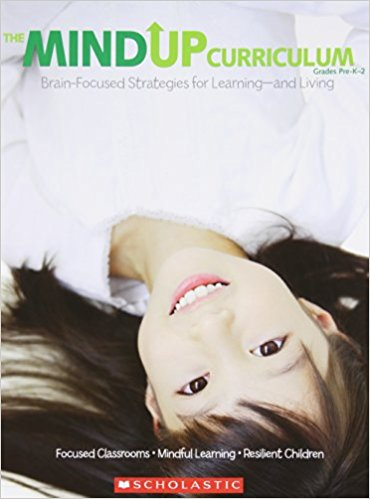 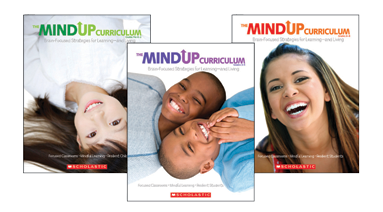 [Speaker Notes: How do we intentionally and explicitly teach, model and reinforce mindfulness in our daily routines and practices in the classroom?]
MindUP Curriculum
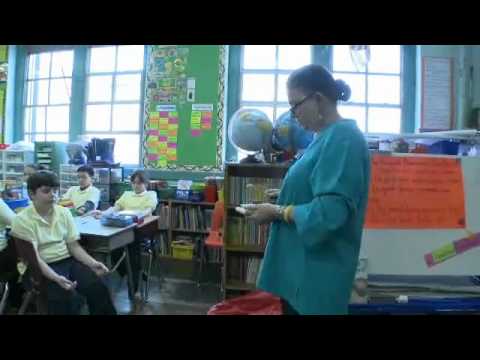 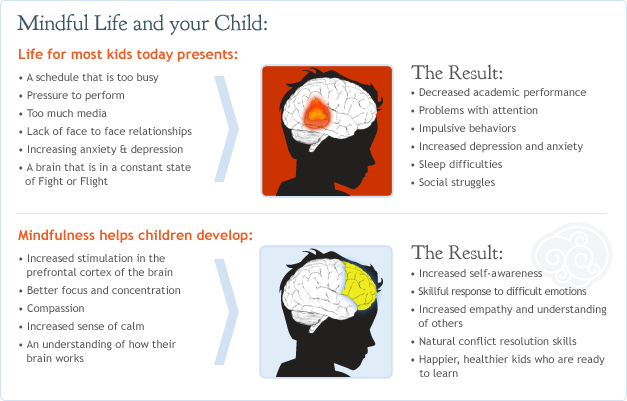 How it makes me feel!
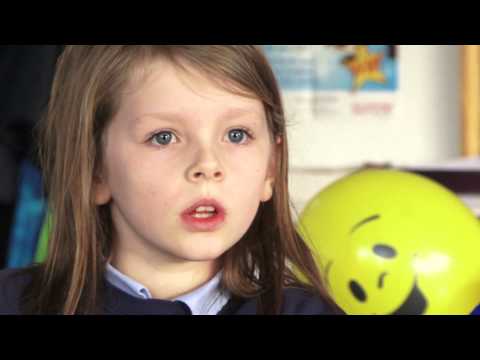 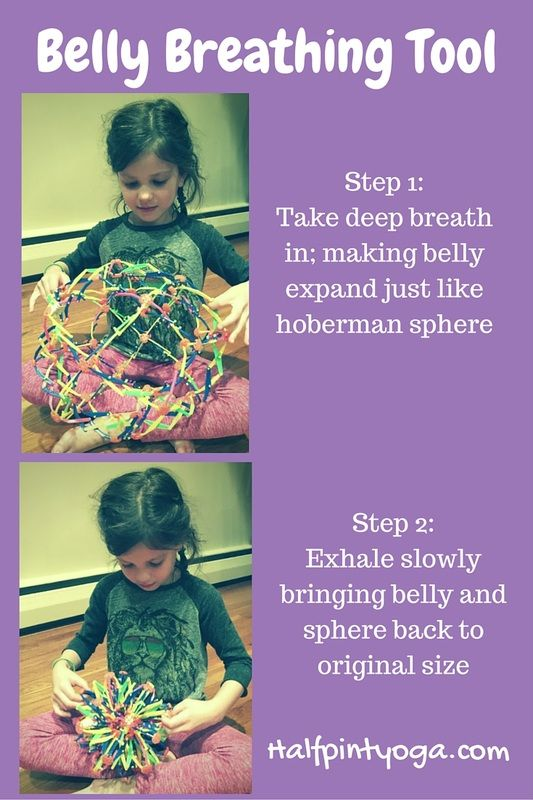 Breathing Ball
Take 5 Breathing
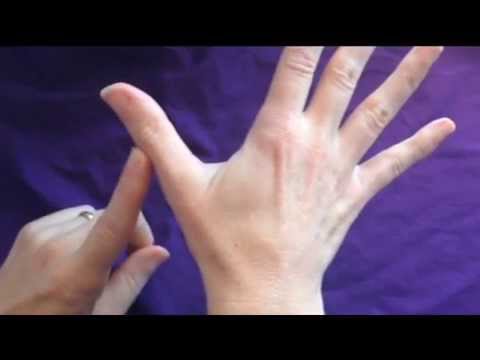 Four Frame Breathing
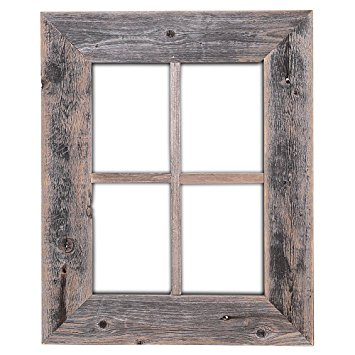 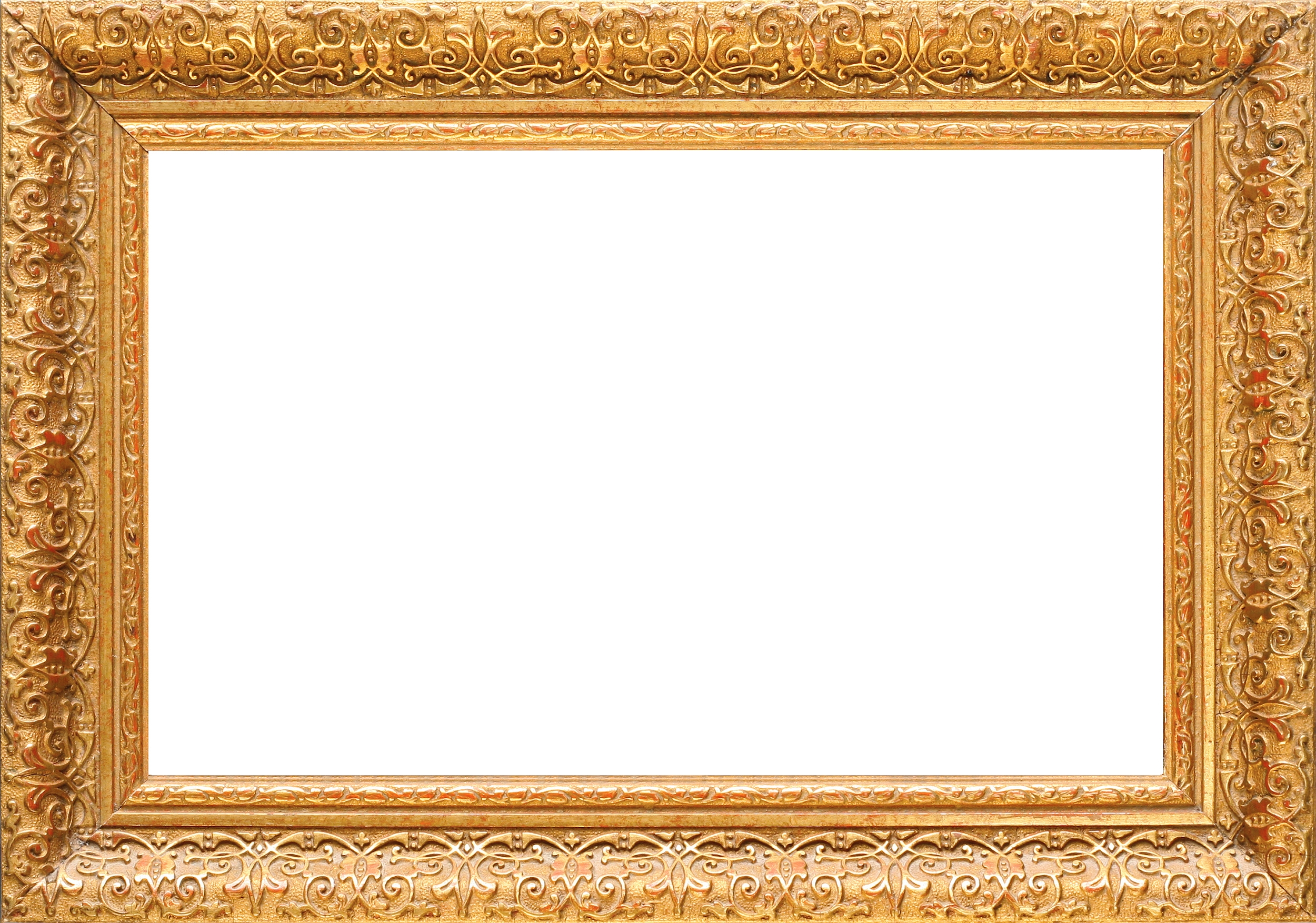 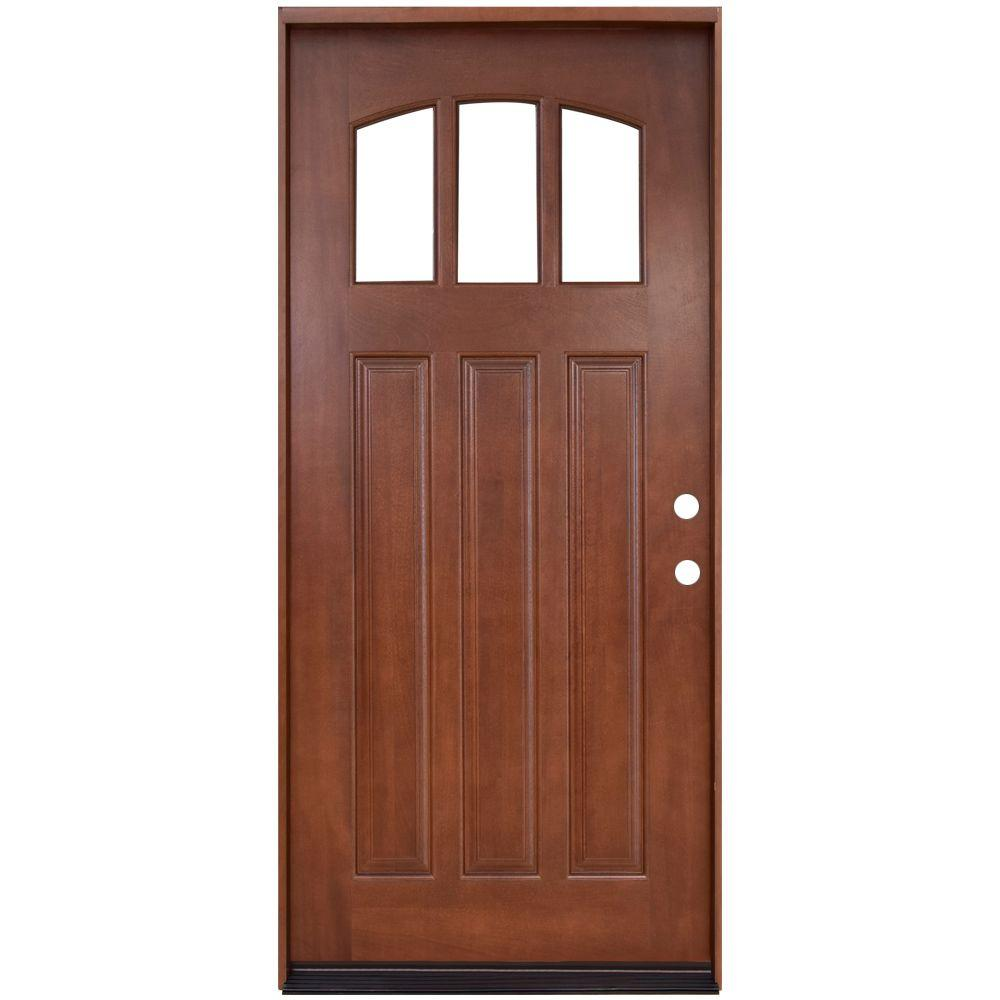 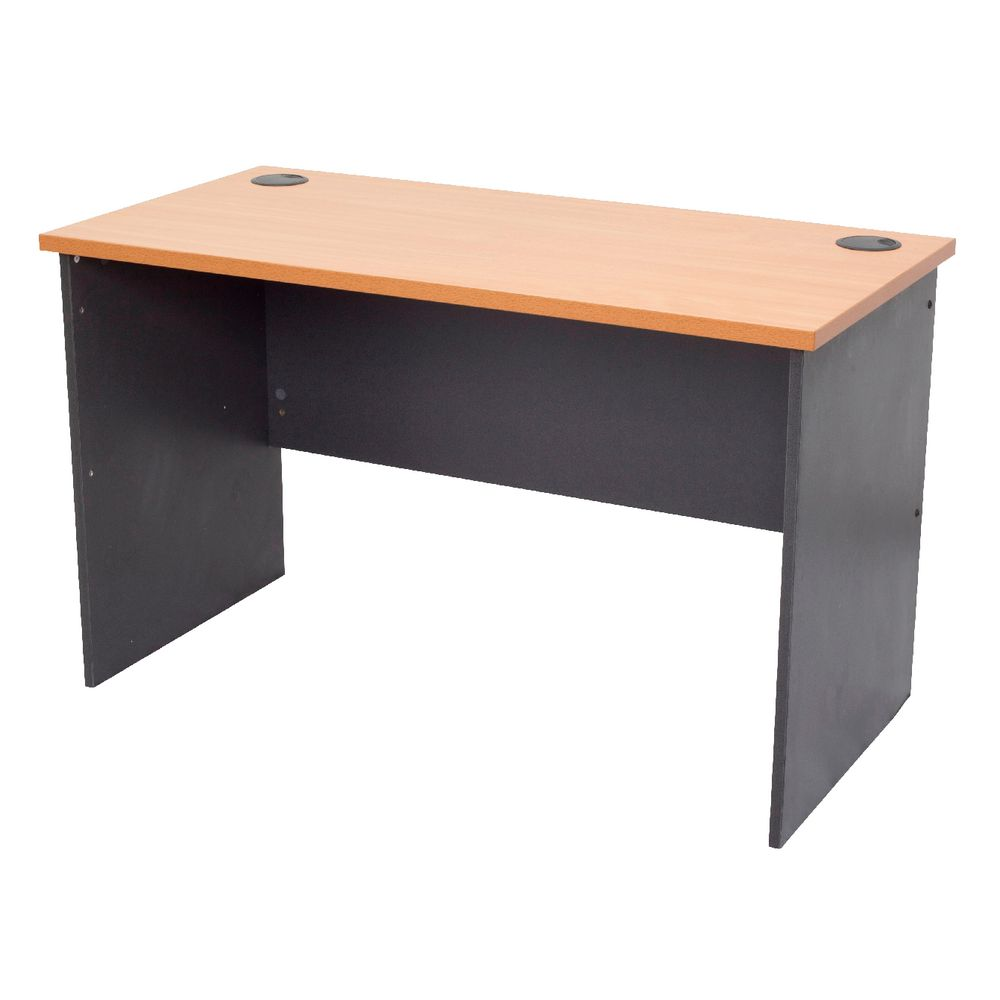 Mindfulness Strategies and Tools
Calming Balls 





                                          
Affirmation Rocks
Calming Jar
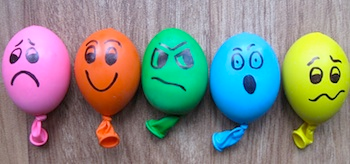 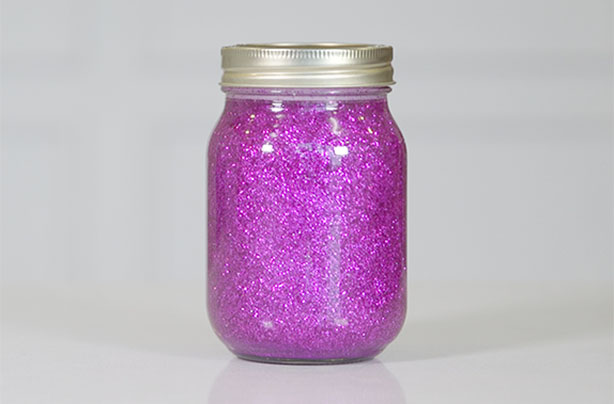 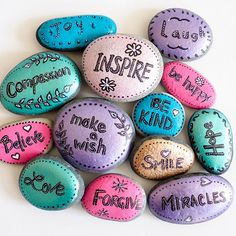 Mindfulness Tools
Tool Kit
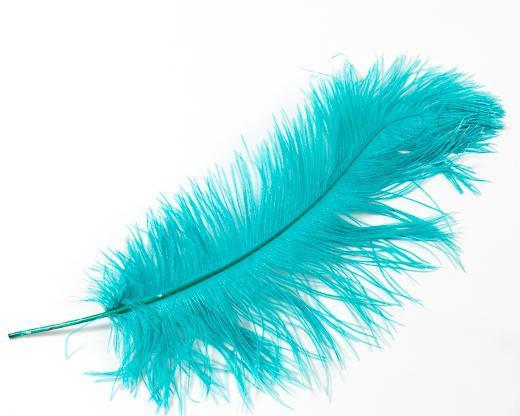 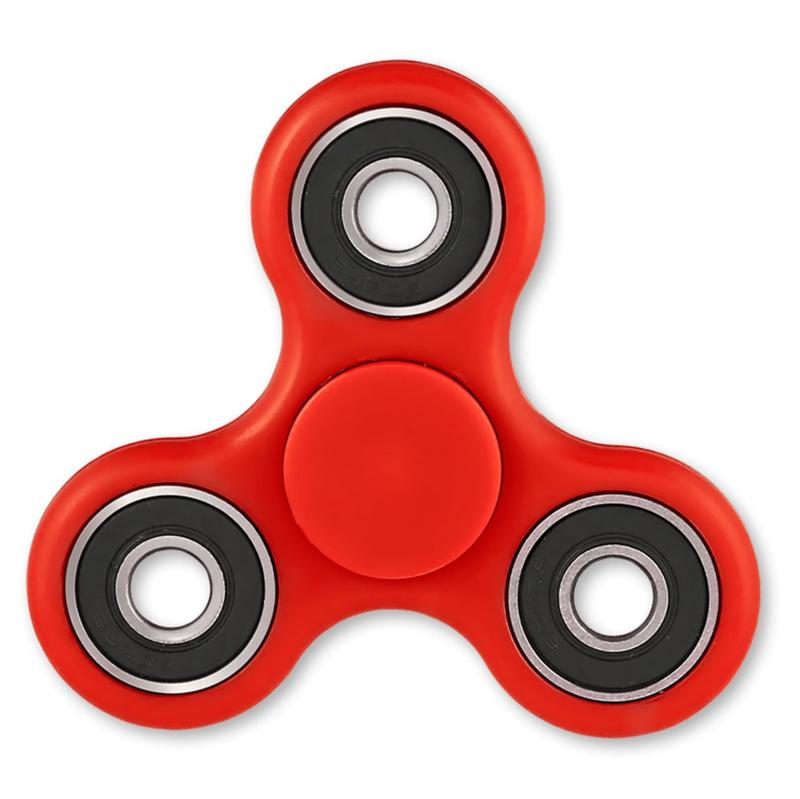 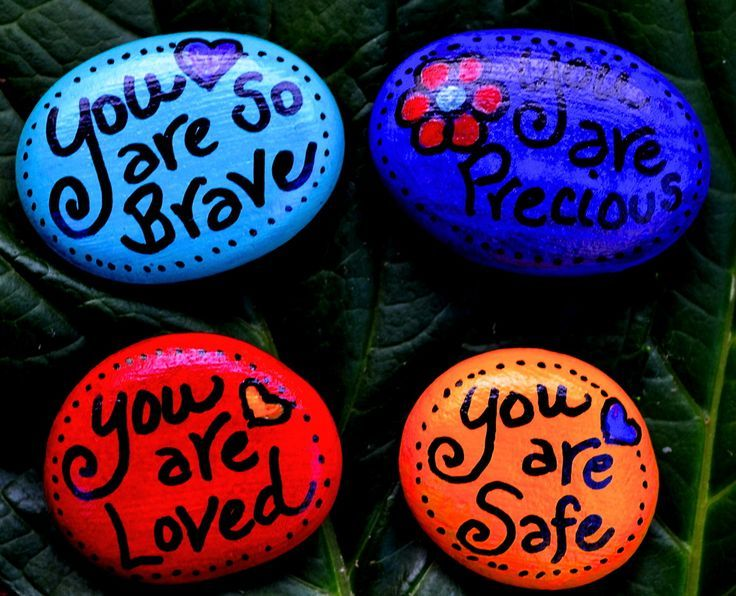 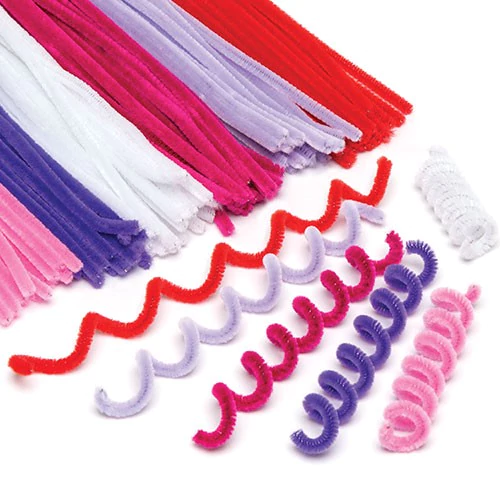 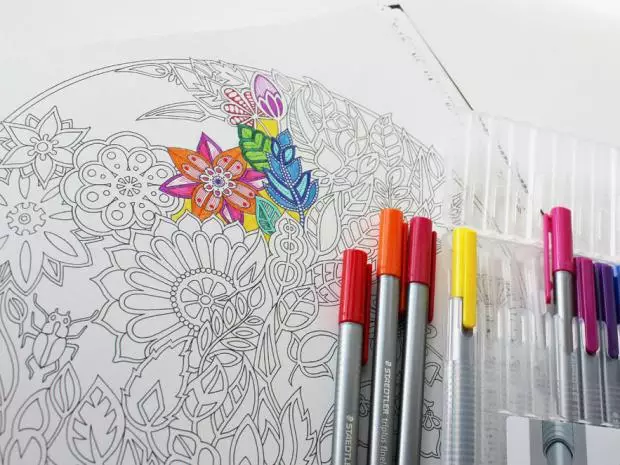 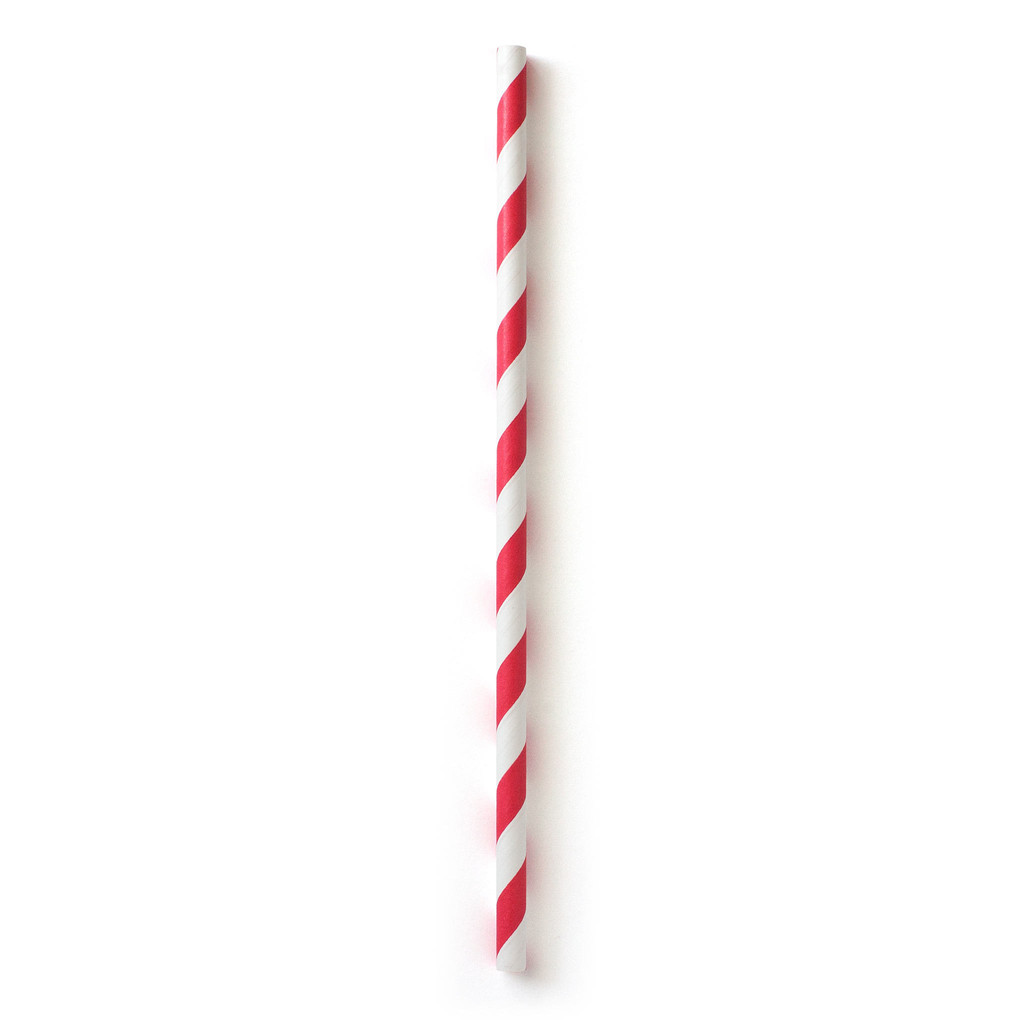 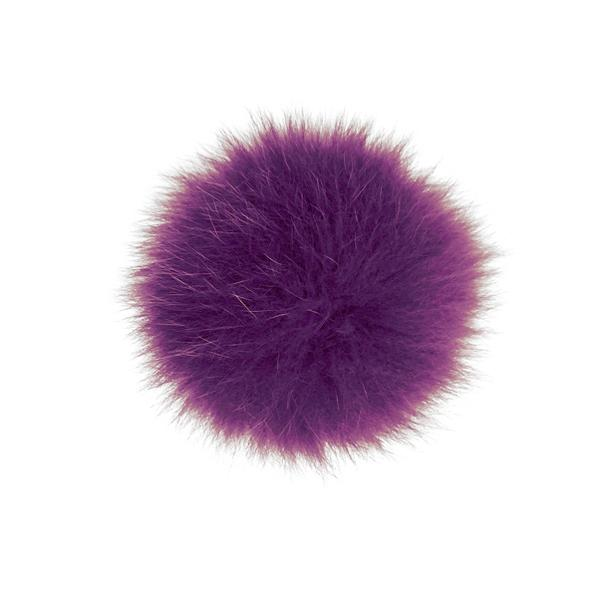 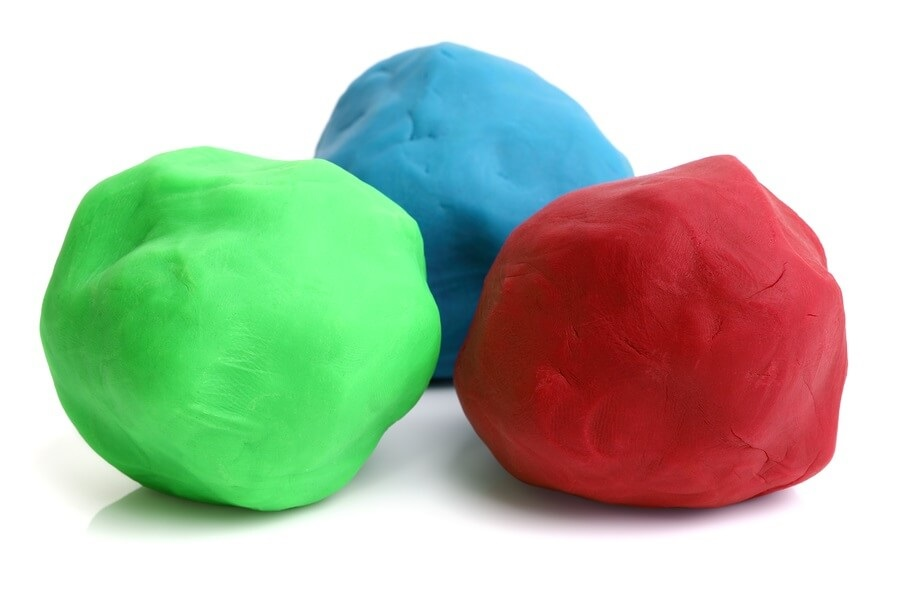 [Speaker Notes: Engage in some activities
Feather breath solo, partner, on the floor - write an affirmation on a card and tag to a feather
Straw and pom pom - solo, partner, group wave
Rainbow breathing - crayons and cue cards
Affirmation rocks - time allows
Explore the tool box that will go back to each school (playdough, bubbles, pinwheel, mindful colouring books, bubble wrap, straw, pompom, feather, fidget spinner, belly breathing card, take 5 breathing card)]
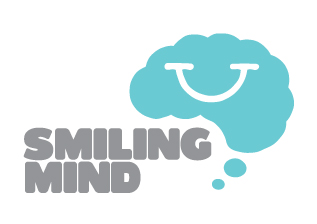 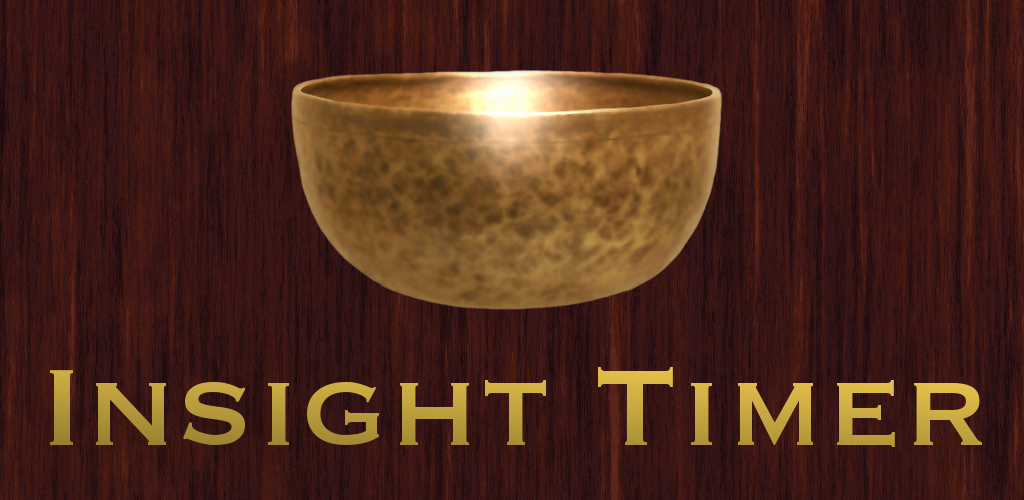 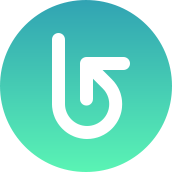 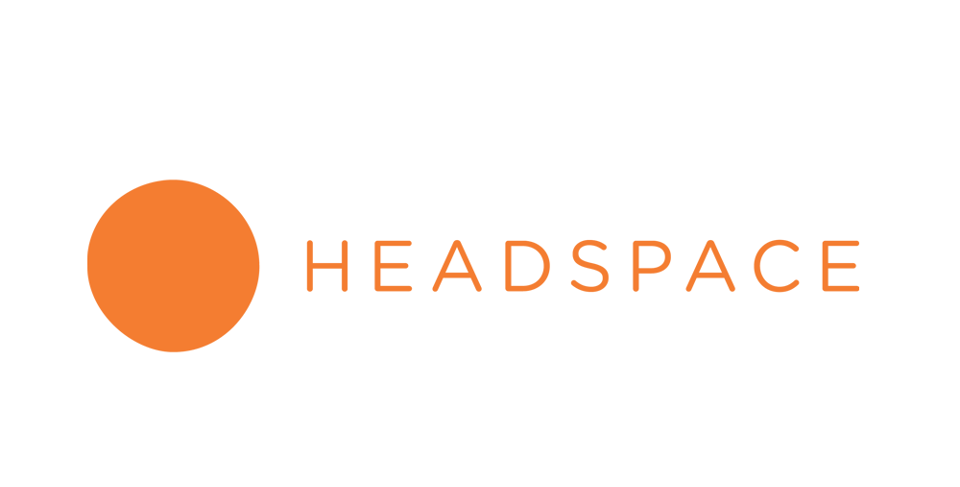 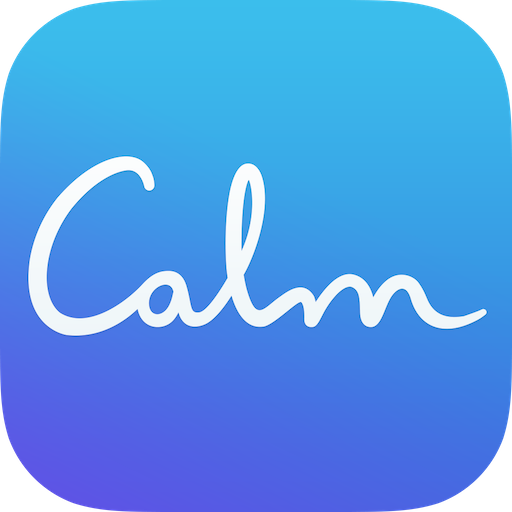 Inspirational videos and resources
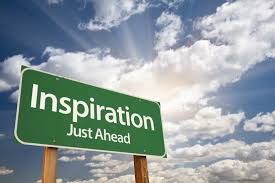 Every child needs a champion
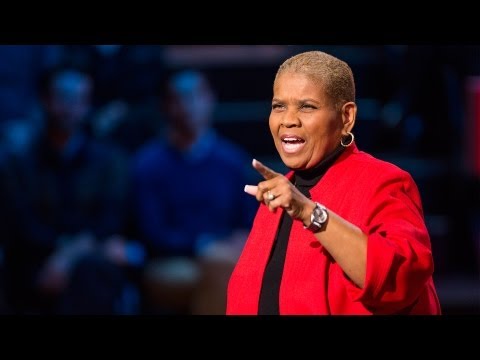 Every OPPortunity...
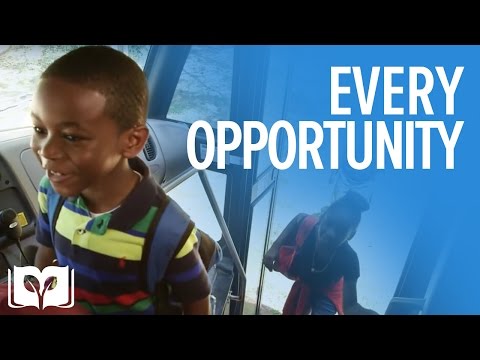 What you practice grows stronger
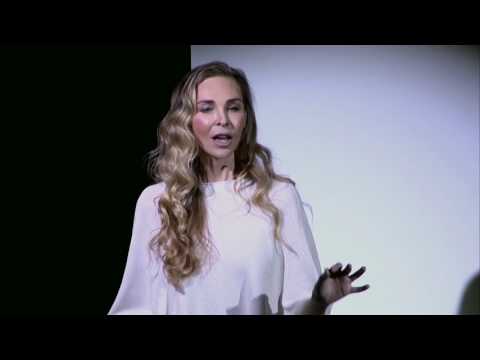 Mindfulness research and videos
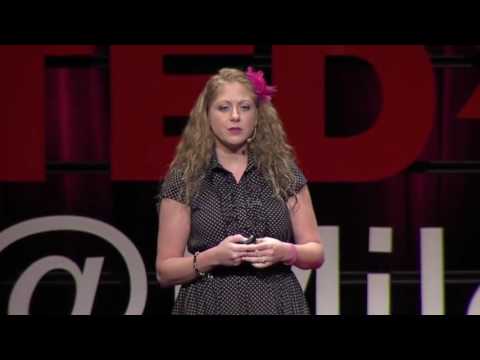 https://www.youtube.com/watch?v=eOW7wMmy8Mo
https://www.youtube.com/watch?v=-yJPcdiLEkI
Nothing without JOy… Being Present
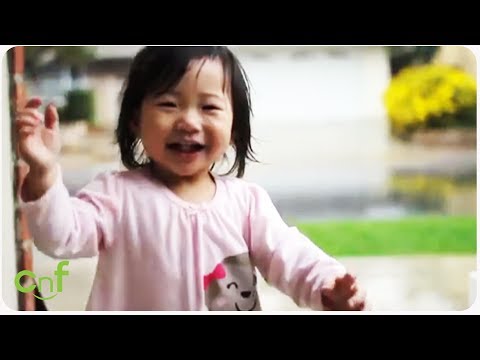 Evil
Anger

Envy
Sorrow

Regret
Greed

Arrogance
Self-pity

Guilt
Resentment

Inferiority
Lies

False pride
Superiority

Ego
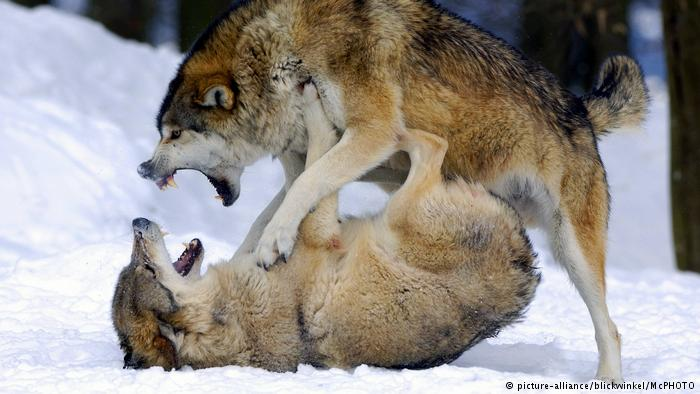 Good
Joy

Peace
Love

Hope
Serenity

Humility
Kindness

Empathy
Generosity

Truth
Compassion

Benevolence
Harmony 

Faith
[Speaker Notes: An old Cherokee elder is teaching his grandson about life.  “A fight is going on inside of us, he said to the boy.  It is a terrible fight and it is between 2 wolves. One is evil, he is filled with anger, envy, sorrow, regret, greed, arrogance, self-pity, guilt, resentment, inferiority, lies, false pride, superiority, and ego. He continued, the other is good, he is filled with joy, peace, love, hope, serenity, humility, kindness, empathy, generosity, truth, compassion, benevolence,, and faith.  This fight will go on inside of you and inside every other person, too.”   The grandson thought for a minute and then asked his grandfather, “which wolf will win”  The old cherokee eder replied, “the one you feed. “]
A Mindful Brain: Collaborative Inquiry 
Google Drive Folder

https://goo.gl/34xAEZ